Pancakes recipe
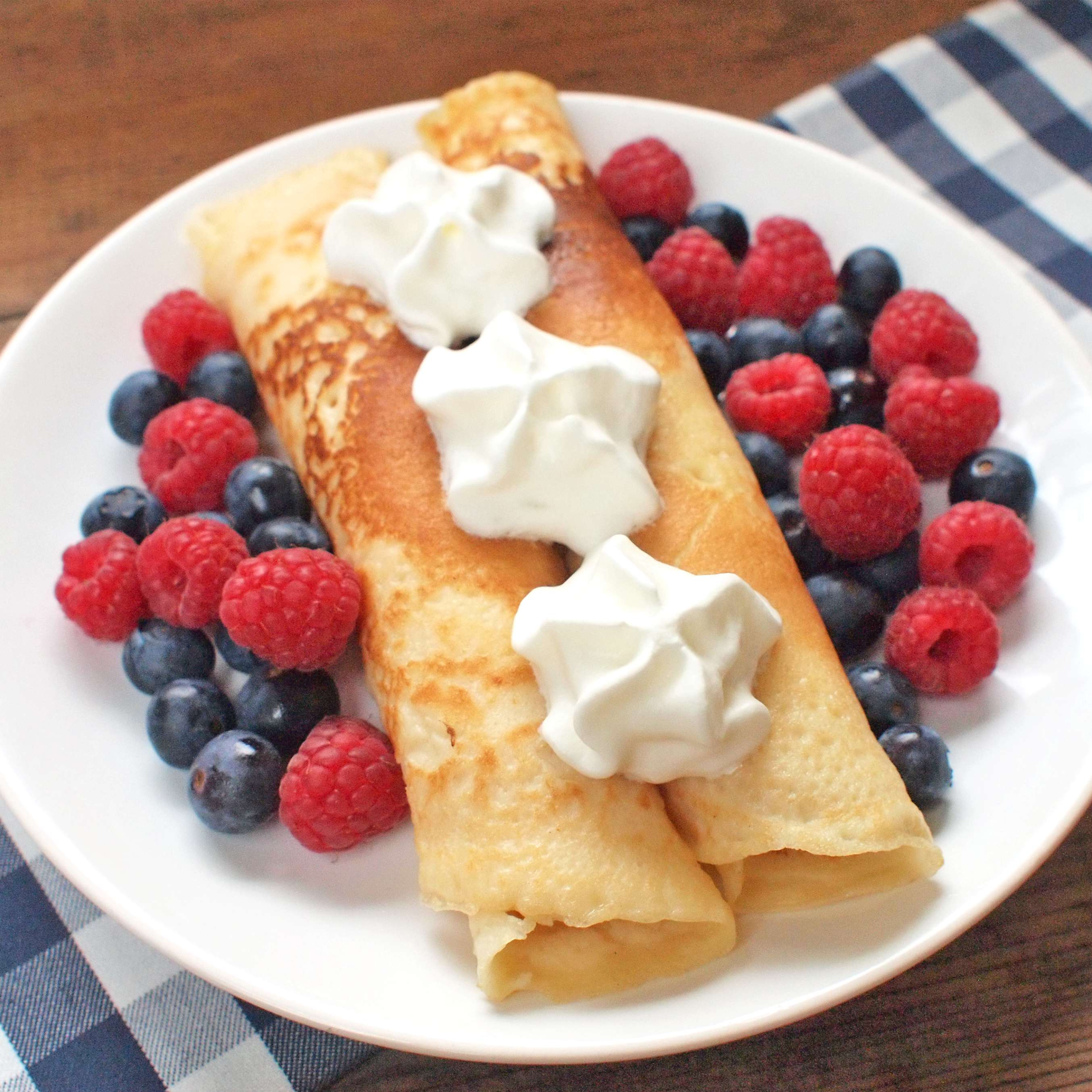 Equipment:
Whisk
Pan
Bowl
Kitchen
Cooker
ladle
ingredients:
jam
oil
sugar
milk
salt
flour
eggs
nutella
whipped cream
MEMBERS
Jaroslav  
Matyáš 
Marek 
Patrik  
Adam